安靜默禱，預備崇拜
Quiet meditation
Prepare for worship
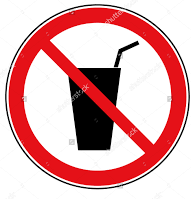 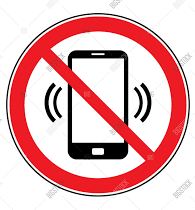 October 9, 2016
真道華人浸信會
Truth Chinese Baptist Church
主日崇拜
Worship Service
October 9, 2016
詩篇 Psalm 146:1-2
你們要讚美耶和華！我的心哪，你要 讚美耶和華！2我一生要讚美耶和華！
我還活的時候要歌頌我的神！
Praise the Lord . Praise the Lord , O my soul. 2 I will praise the Lord all my life; I will sing praise to my God as long as I live.
深知所信

I Know Whom I Have Believed
我真不知神的奇恩，
為何臨到我身，
我也不知不堪如我，
竟蒙救贖之恩。
I know not why God's wondrous graceTo me He hath made knownNor why unworthy Christ in loveRedeemed me for His own
惟我深知，所信的是誰，
並且也深信，祂實在是能，
保守我所信託祂的，
都全備直到那日
But I know whom I have believedAnd am persuaded that He is ableTo keep that which I've committedUnto Him against that day
I know not how this saving faithTo me He did impartNor how believing in His wordWrought peace within my heart
我真不知救我的信，
如何進入我心，
我也不知何以一信，
便得一個新心。
But I know whom I have believedAnd am persuaded that He is ableTo keep that which I've committedUnto Him against that day
惟我深知，所信的是誰，
並且也深信，祂實在是能，
保守我所信託祂的，
都全備直到那日
我真不知聖靈如何，
引人知道已過，
並由聖經顯明耶穌，
使人接祂為主
I know not how the Spirit movesConvincing men of sinRevealing Jesus through the WordCreating faith in Him
惟我深知，所信的是誰，
並且也深信，祂實在是能，
保守我所信託祂的，
都全備直到那日
But I know whom I have believedAnd am persuaded that He is ableTo keep that which I've committedUnto Him against that day
當轉眼仰望耶稣

Turn Your Eyes Upon Jesus
請問你是否困倦煩惱全無光明黑暗滿佈祗一仰望主就得光明生命更自由豐富
O soul are you weary and troubledNo light in the darkness you seeThere's light for a look at the SaviorAnd life more abundant and free
當轉眼仰望耶穌定睛在祂奇妙慈容在救主榮耀恩典大光中世上事必然顯為虛空。
Turn your eyes upon JesusLook full in His wonderful faceAnd the things of earthWill grow strangely dimIn the light of His glory and grace
Through death into life everlastingHe passed and we follow Him thereOver us sin no more hath dominionFor more than conquerors we are
主已從死亡進入永生我們當跟隨主走去罪的權劫不能再轄制我們已得勝有餘
Turn your eyes upon JesusLook full in His wonderful faceAnd the things of earthWill grow strangely dimIn the light of His glory and grace
當轉眼仰望耶穌定睛在祂奇妙慈容在救主榮耀恩典大光中世上事必然顯為虛空。
救主的應許永不變更全心信靠萬事安穩快去傳揚祂全備救恩使凡信的人免沉淪
His Word shall not fail you He promisedBelieve Him and all will be wellThen go to a world that is dyingHis perfect salvation to tell
當轉眼仰望耶穌定睛在祂奇妙慈容在救主榮耀恩典大光中世上事必然顯為虛空。
Turn your eyes upon JesusLook full in His wonderful faceAnd the things of earthWill grow strangely dimIn the light of His glory and grace
牧 禱
Pastoral Prayer
周修强牧師
Pastor Raymond
献 詩Anthem
我的心你要稱頌耶和華 
Praise the Lord O My Soul
詩 班
Choir
我的心﹐你要稱頌耶和華
Praise the Lord, O my soul,
Bless His Holy Name
不可忘記祂的恩惠 
And forget not all His benefits
祂赦免你一切過犯罪孽
Who forgives your sins and iniquities
醫治你疾病復原 
Who heals all your diseases
[Speaker Notes: 4 slides 1,2,3,4 
Chorus slide 3,4 
Repeat Songs 2 times and then repeat Chorus]
我的心﹐你要稱頌耶和華
Praise the Lord, O my soul,
Bless His Holy Name
不可忘記祂的恩惠 
And forget not all His benefits
祂以仁愛慈悲為你冠冕
Who crowns you with love and compassion
為受屈的人伸冤
With justice and righteousness
[Speaker Notes: 4 slides 1,2,3,4 
Chorus slide 3,4 
Repeat Songs 2 times and then repeat Chorus]
天離地有何等的高
For as high as heavens above
祂的慈愛也何等的深
And so great is His love towards us
東離西有多麼的遠
For as far as the East from the West
祂使我的過犯也離我多遠
So as far have my transgressions been removed
[Speaker Notes: This is Chorus:  slide 3 & 4]
耶和華有憐憫的愛
For our Lord is mercy and love
且有豐盛無盡的恩典
He’s abounding with freedom and grace
從亙古直到永遠
Forever, till eternity
耶和華祂是我的神
Jehovah He is my God
[Speaker Notes: 4 slides 1,2,3,4 
Chorus slide 3,4 
Repeat Songs 2 times and then repeat Chorus]
天離地有何等的高
For as high as heavens above
祂的慈愛也何等的深
And so great is His love towards us
東離西有多麼的遠
For as far as the East from the West
祂使我的過犯也離我多遠
So as far have my transgressions been removed
[Speaker Notes: This is Chorus:  slide 3 & 4]
耶和華有憐憫的愛
For our Lord is mercy and love
且有豐盛無盡的恩典
He’s abounding with freedom and grace
從亙古直到永遠
Forever, till eternity
耶和華祂是我的神
Jehovah He is my God
我的心﹐你要稱頌耶和華  
 Praise the Lord, O My Soul
[Speaker Notes: 4 slides 1,2,3,4 
Chorus slide 3,4 
Repeat Songs 2 times and then repeat Chorus]
讀       經
Scripture Reading
歷代志下 20:20-22
II Chronicles
王世偉弟兄
Michael Wang
次日清早，眾人起來往提哥亞的曠野去。去的時候，約沙法站著說：猶大人和耶路撒冷的居民哪，要聽我說：信耶和華 ─ 你們的神就必立穩；信他的先知就必亨通。
Early in the morning they left for the Desert of Tekoa.  As they set out, Jehoshaphat stood and said, “Listen to me, Judah and people of Jerusalem! Have faith in the Lord your God and you will be upheld; have faith in his prophets and you will be successful.”
21 約沙法既與民商議了，就設立歌唱的人，頌讚耶和華，使他們穿上聖潔的禮服，走在軍前讚美耶和華說: 當稱謝耶和華，因他的慈愛永遠長存！
21 After consulting the people, Jehoshaphat appointed men to sing to the Lord and to praise him for the splendor of his holiness as they went out at the head of the army, saying:“Give thanks to the Lord, for his love endures forever.”
22眾人方唱歌讚美的時候，耶和華就派伏兵擊殺那來攻擊猶大人的亞捫人、摩押人，和西珥山人，他們就被打敗了。
22 As they began to sing and praise, the Lord set ambushes against the men of Ammon and Moab and Mount Seir who were invading Judah, and they were defeated.
証   道
Message
得勝的讚美
Victorious Praise
周修强牧師
Pastor Raymond
希伯來書 13:15  我們應當靠著耶穌，常常以頌讚為祭獻給神，這就是那 承認主名之人嘴唇的果子。
Hebrews 13:15 Through Jesus, therefore, let us continually offer to God a sacrifice of praise—the fruit of lips that openly profess his name.
詩篇 50:23 凡以感謝獻上為祭的便是榮耀我；那按正路而行的，我必 使他著我的救恩
Psalm 50:23 Those who sacrifice thank offerings honor me, and to the blameless I will show my salvation.
回應詩歌
Response Hymn
信心使我得勝
Faith Is the Victory
營壘高築光明聖山，
信徒勃然興起，莫待黃昏日落天暗，
趁早一鼓破敵：
Encamped along the hills of lightYe Christian soldiers riseAnd press the battle ere the nightShall veil the glowing skies
奮勇向前抵擋群敵，
顯出神賜能力，我知靠信心必得勝
信心可勝世界。
Against the foe in vales belowLet all our strength be hurledFaith is the victory we knowThat overcomes the world
信心使我得勝！
信心使我得勝！啊！榮耀的大得勝，
信心可勝世界。
Faith is the victoryFaith is the victoryOh glorious victoryThat overcomes the world
His banner over us is loveOur sword the Word of GodWe tread the road the saints aboveWith shouts of triumph trod
主以仁愛為我旌旗，
聖言為我寶劍，昔日聖徒都因相信，
高唱得勝凱歌：
By faith they like a whirlwind's breathSwept on over every fieldThe faith by which they conquered deathIs still our shining shield
勇猛好像旋風騰起，
急向戰場直驅，靠此信心得勝死權，
我可安然無慮。
Faith is the victoryFaith is the victoryOh glorious victoryThat overcomes the world
信心使我得勝！
信心使我得勝！啊！榮耀的大得勝，
信心可勝世界。
四周都有仇敵圍住，
預備向我攻擊，不要安居在帳棚裡，
應到爭戰之區：
On every hand the foe we findDrawn up in dread arrayLet tents of ease be left behindAnd onward to the fray
救恩頭盔保我無慮，
腰束真道不虛，地震山搖，仇敵驚懼，
歡呼聲迴響應。
Salvation's helmet on each headWith truth all girt aboutThe earth shall tremble beneath our treadAnd echo with our shout
信心使我得勝！
信心使我得勝！啊！榮耀的大得勝，
信心可勝世界。
Faith is the victoryFaith is the victoryOh glorious victoryThat overcomes the world
奉    献Tithes & Offerings
歡 迎 及 報 告
Welcome
and 
 Announcements
三一頌
Doxology
讚美真神萬福之根, 
     世上萬民讚美主恩
     天使天軍讚美主名, 
     讚美聖父聖子聖靈
          阿門

Praise God, from whom all blessings flow;
Praise Him, all creatures here below,
Praise Him above, ye heavenly host,
Praise Father, Son, and Holy Ghost 
                      Amen
默禱散會

Quiet Meditation & Dismissal